Public Open House
I-280 / Wolfe Road 
Interchange Improvements Project
Collins Elementary School
Cupertino, CA
March 9, 2017
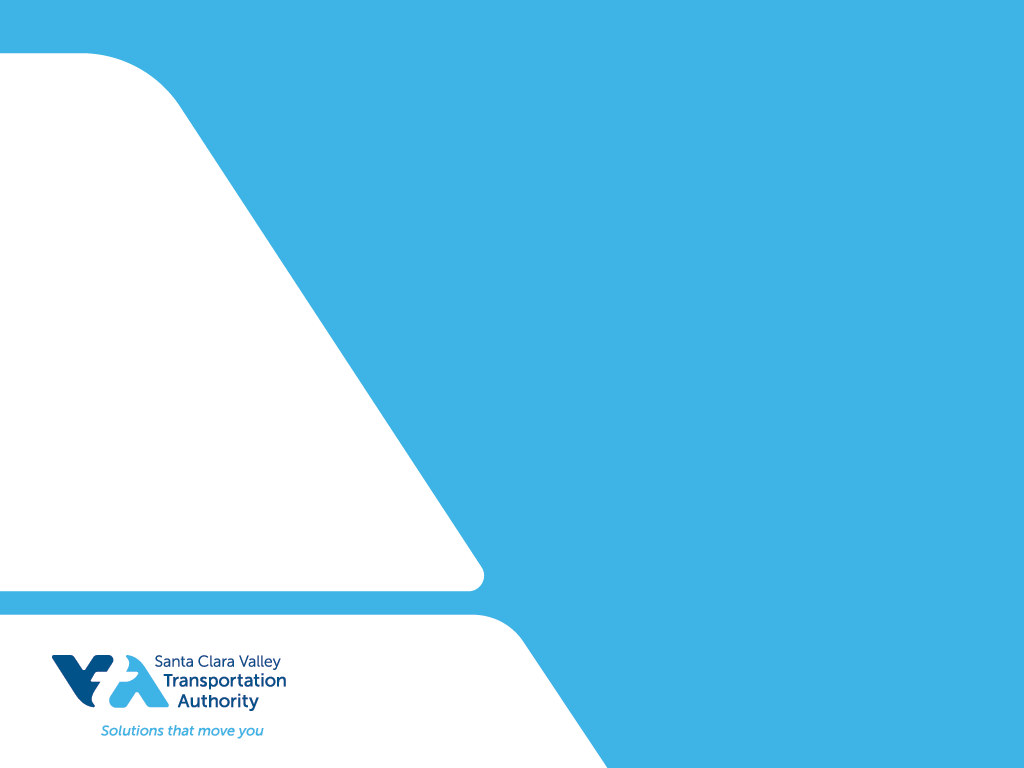 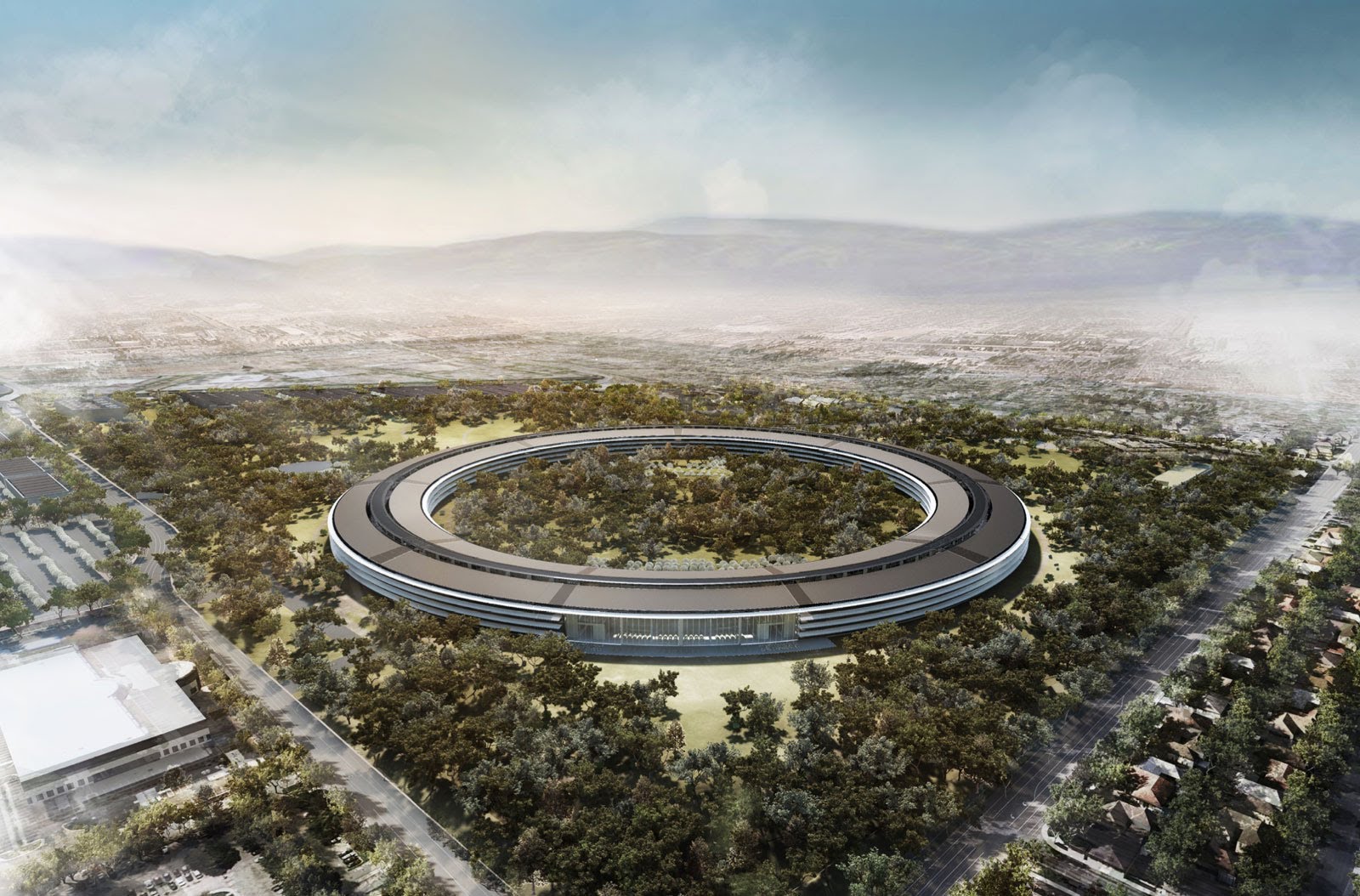 Approved Developments
Apple Campus 2
The Hamptons Apartment Complex
Hyatt House Hotel at Vallco Park
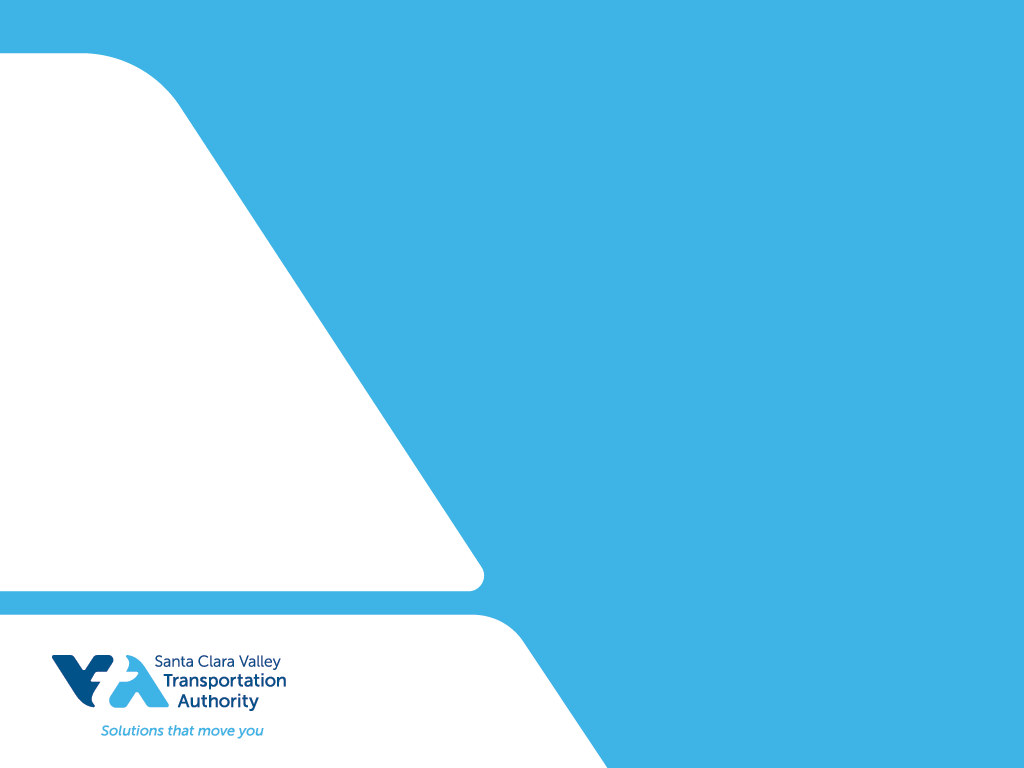 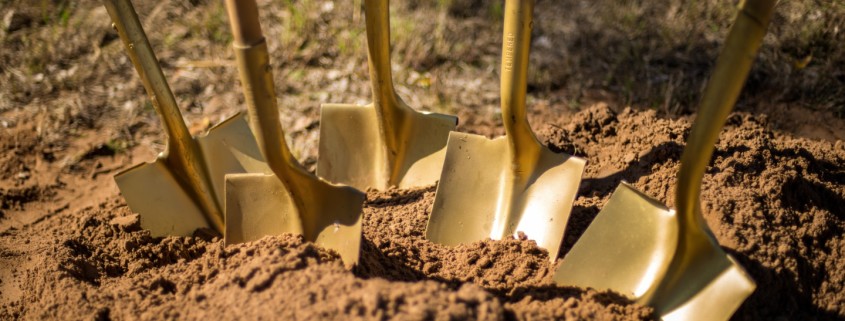 Project Partners
Santa Clara Valley Transportation Authority
City of Cupertino
Caltrans
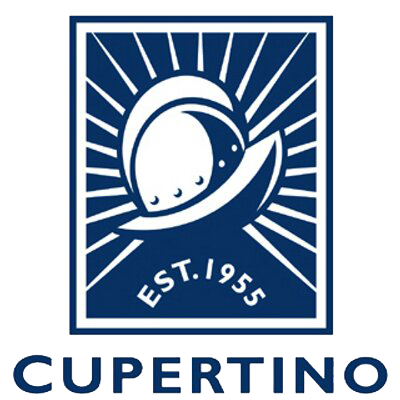 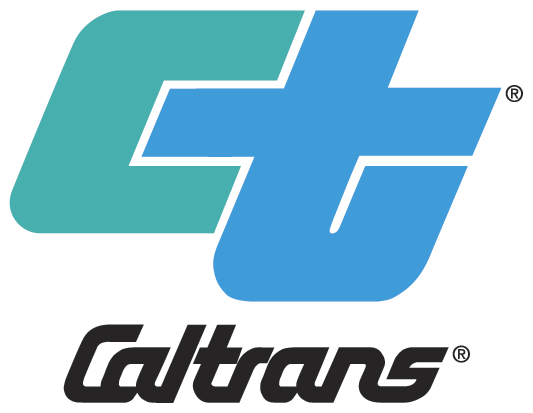 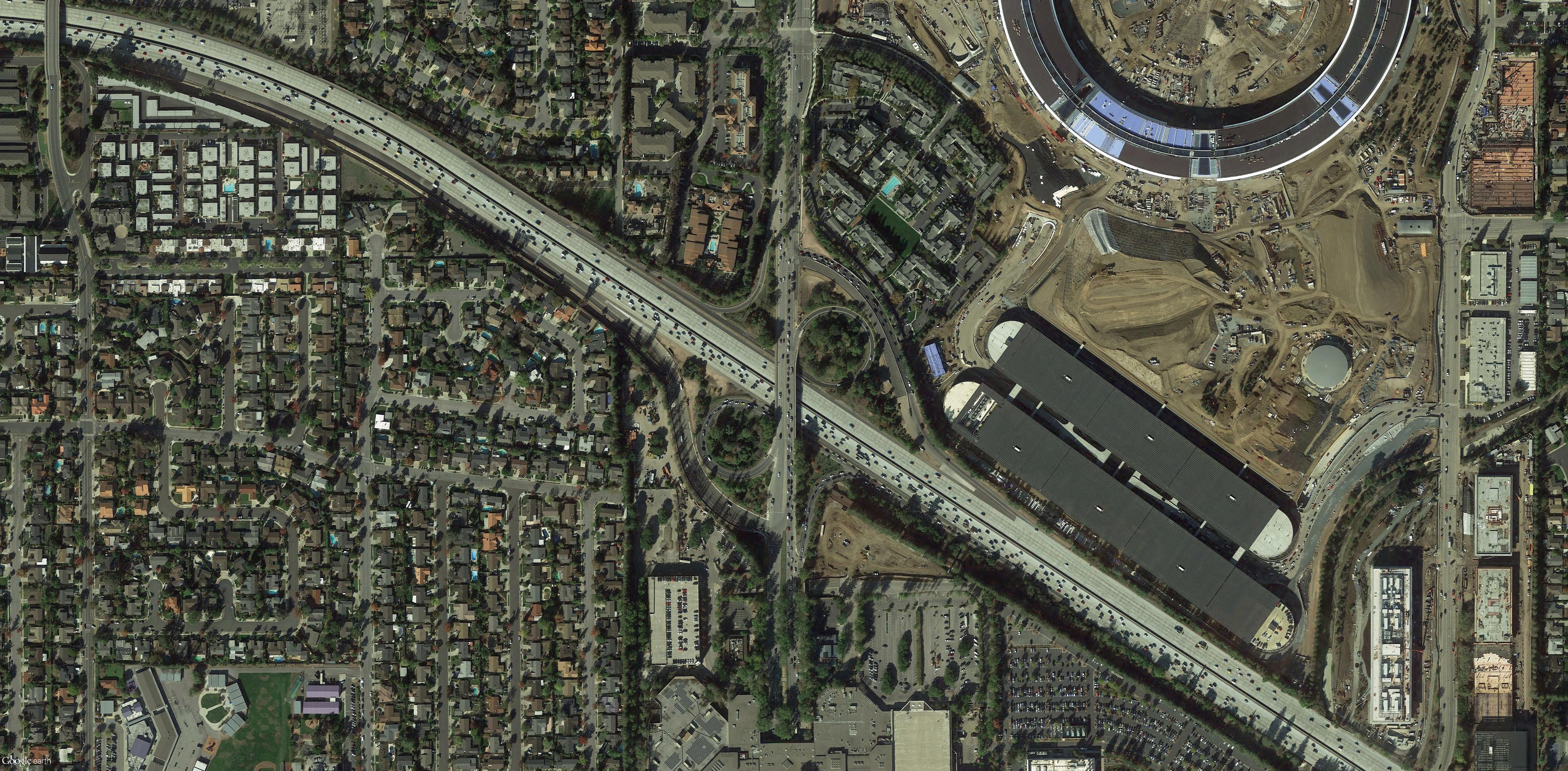 I-280/Wolfe Road Interchange ImprovementsExisting Conditions
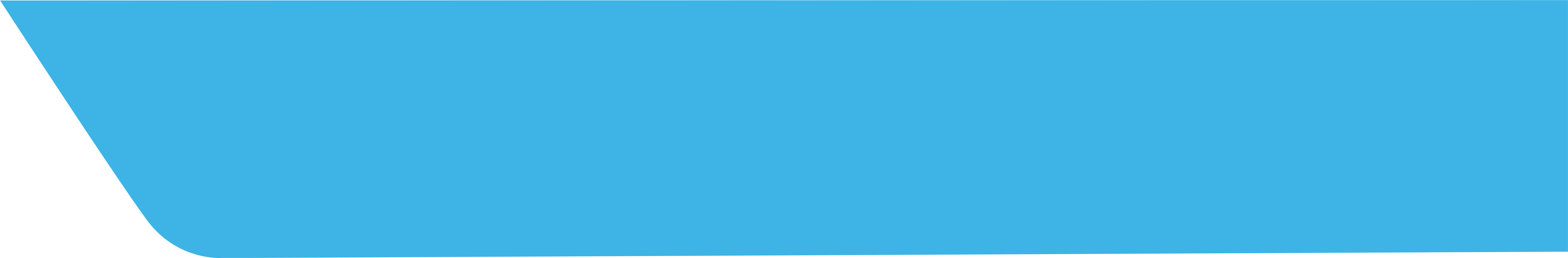 NORTH
APPLE CAMPUS 2
WOLFE ROAD
I-280
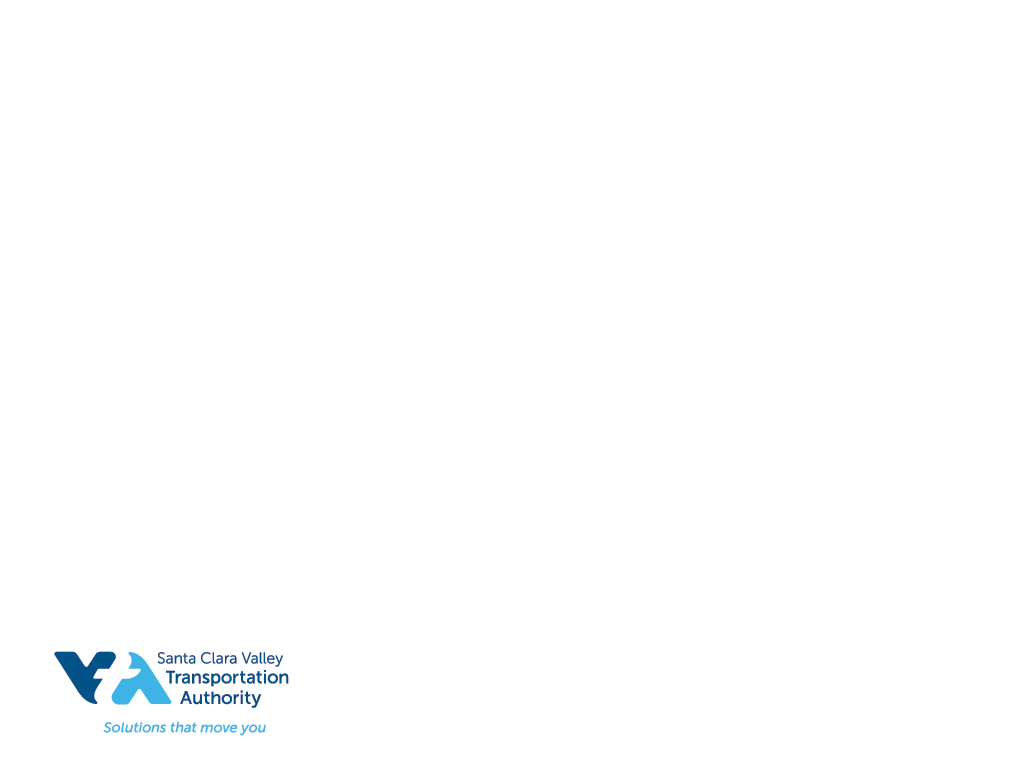 4
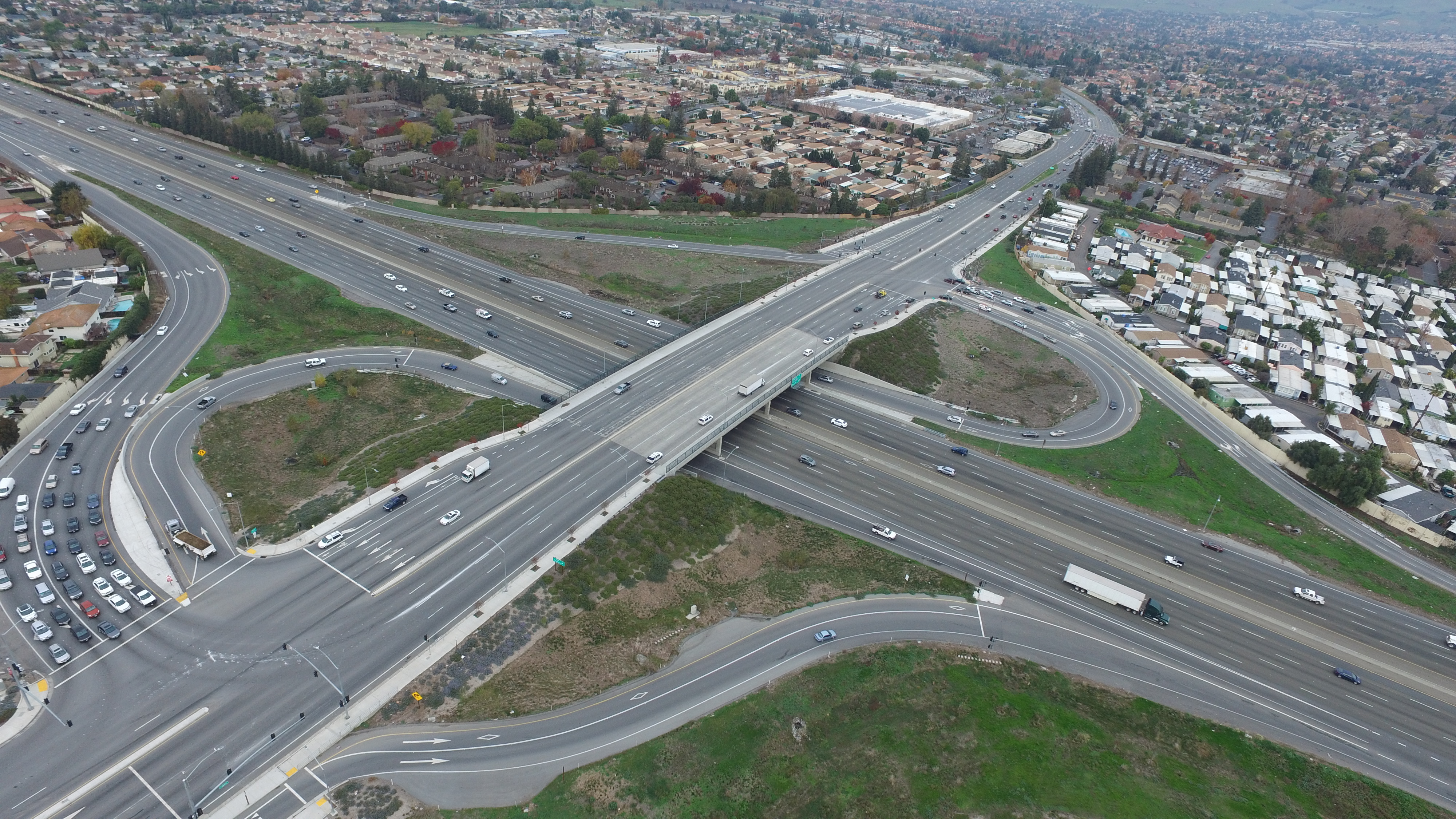 Example - Widened Structure: Partial Cloverleaf Interchange Option(US 101-Capitol Expressway Interchange)
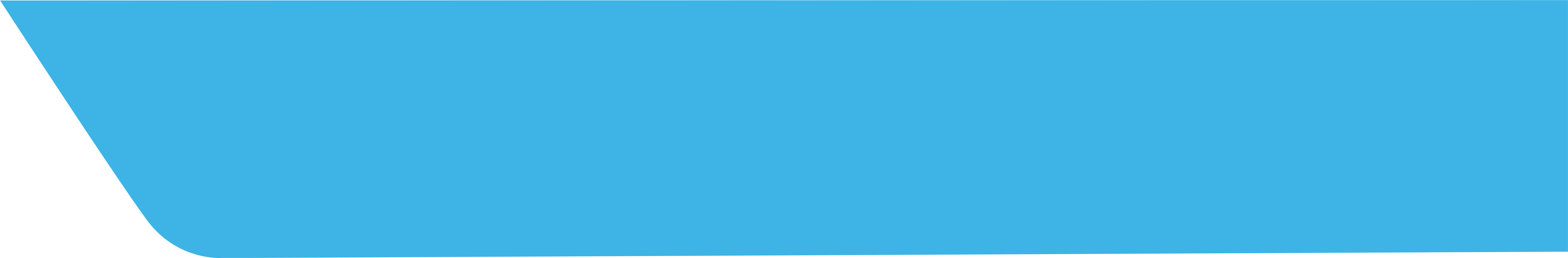 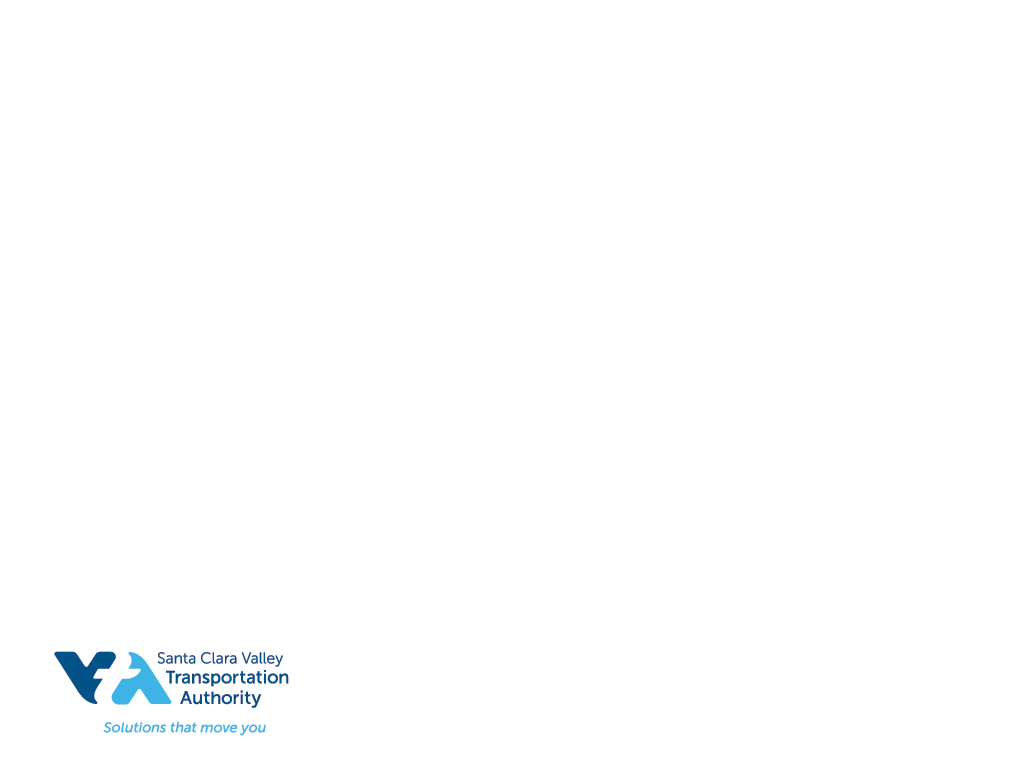 5
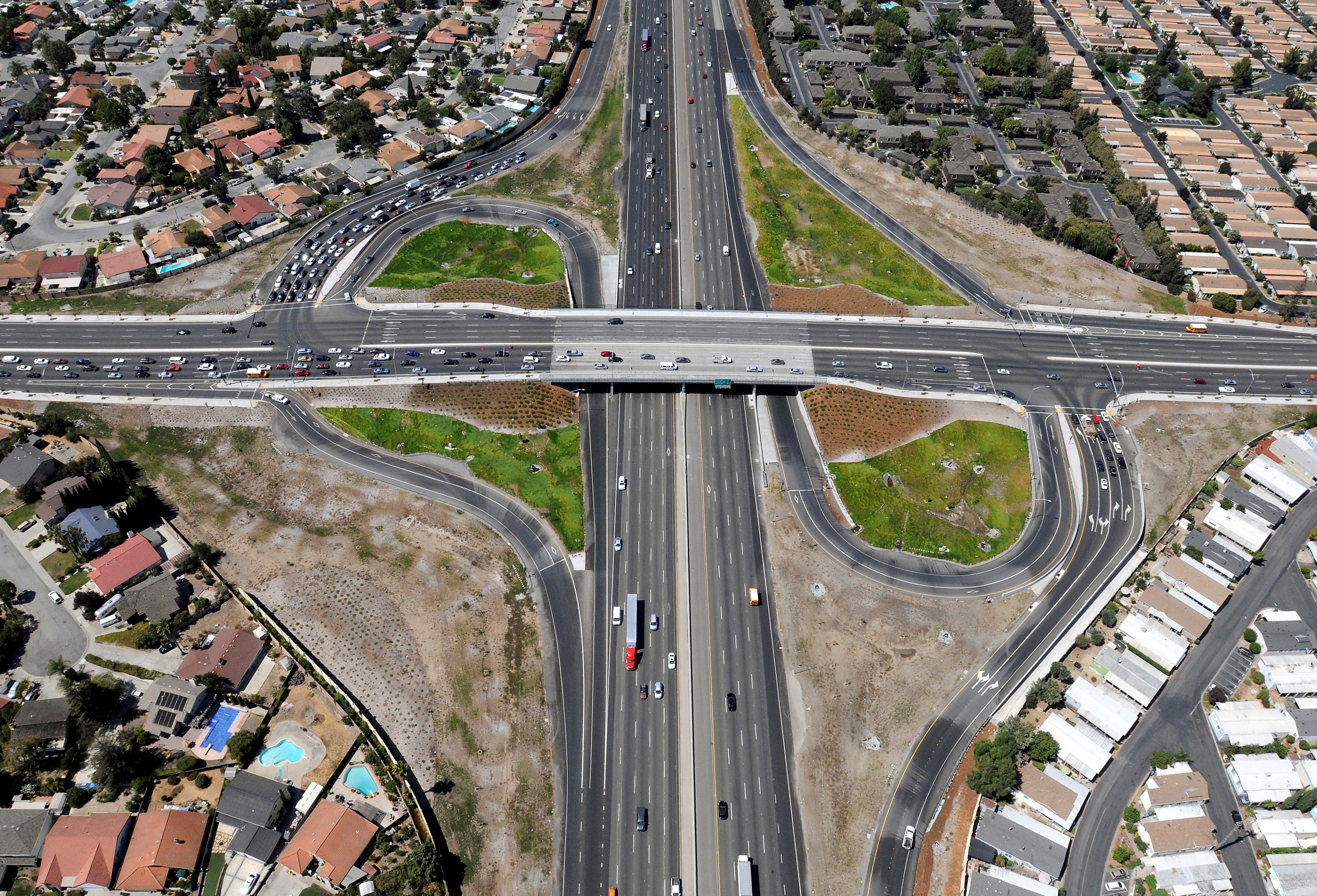 Example - Widened Structure: Partial Cloverleaf Interchange Option(US 101-Capitol Expressway Interchange)
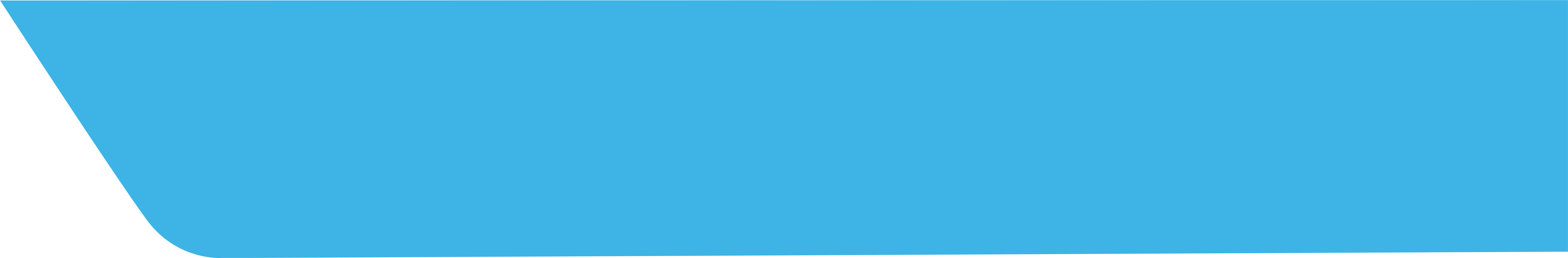 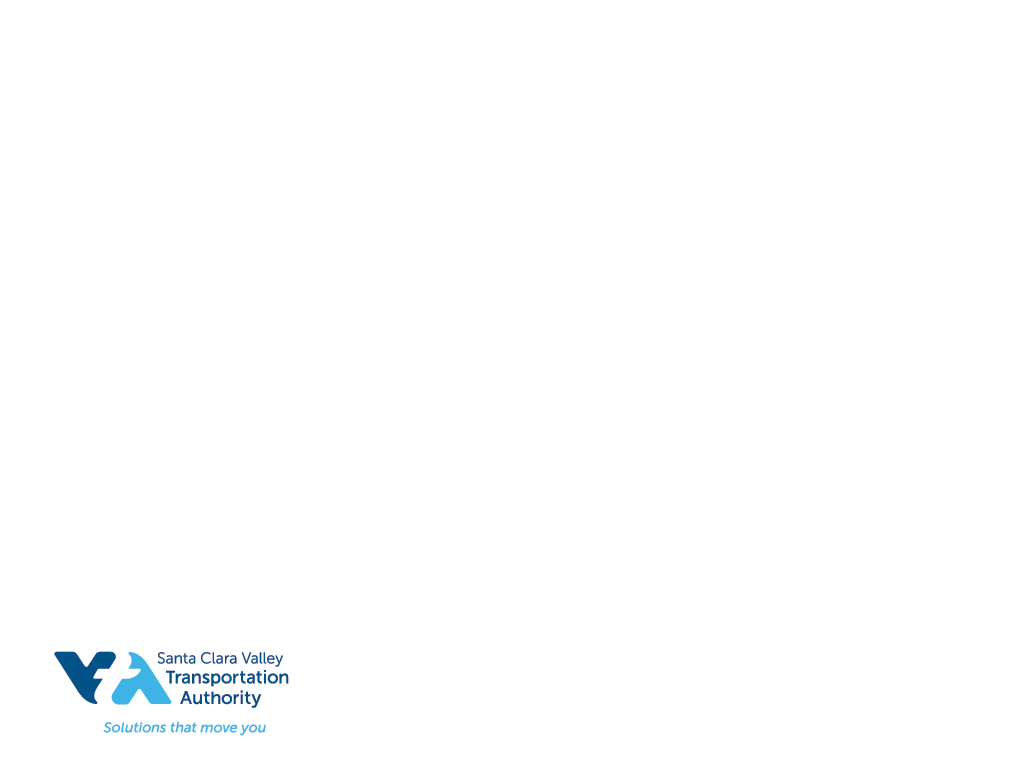 6
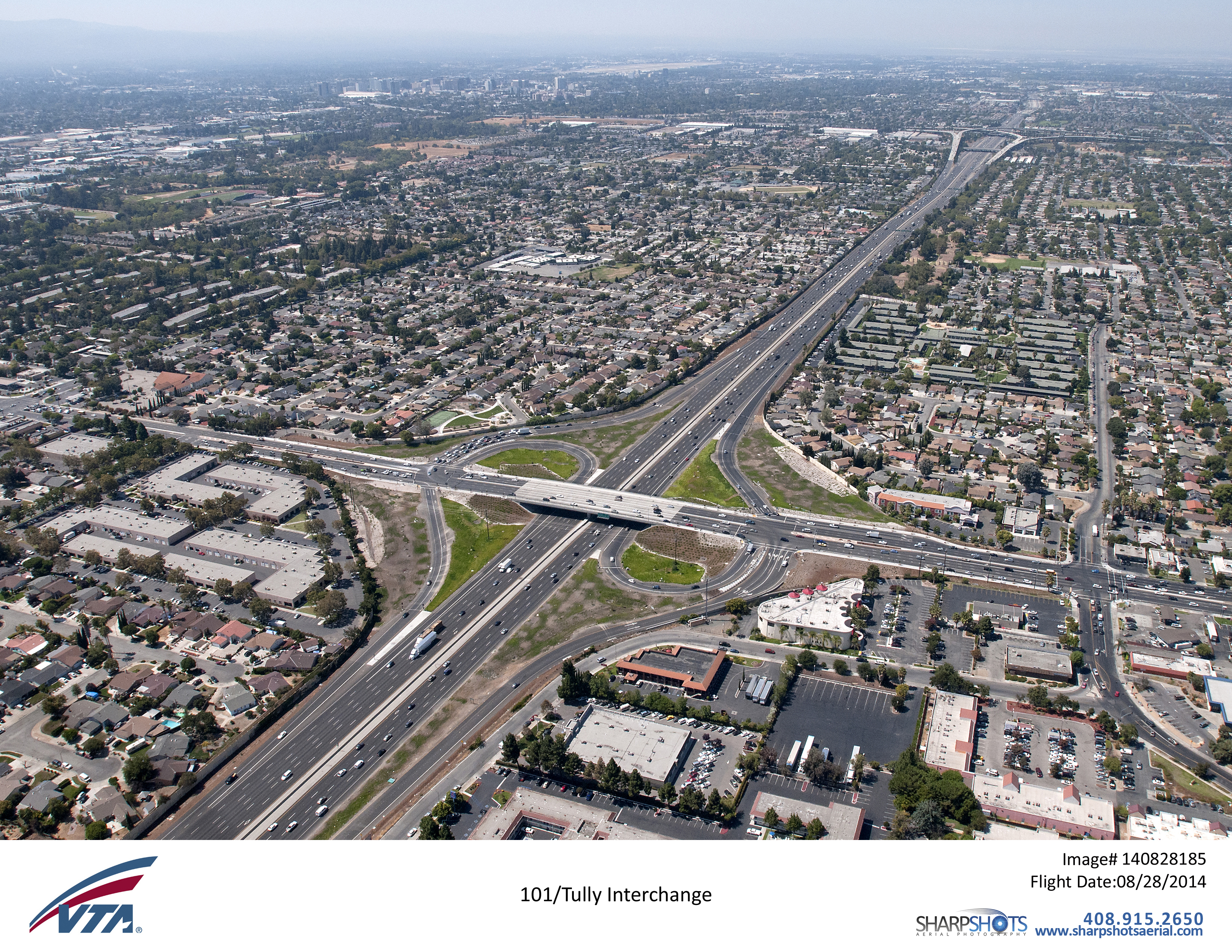 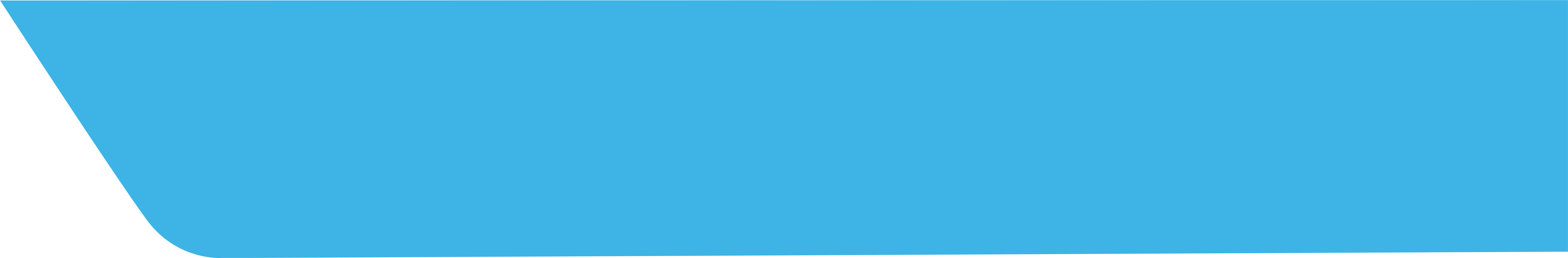 Example - Replaced Structure: Partial Cloverleaf Interchange Option(US 101-Tully Road Interchange)
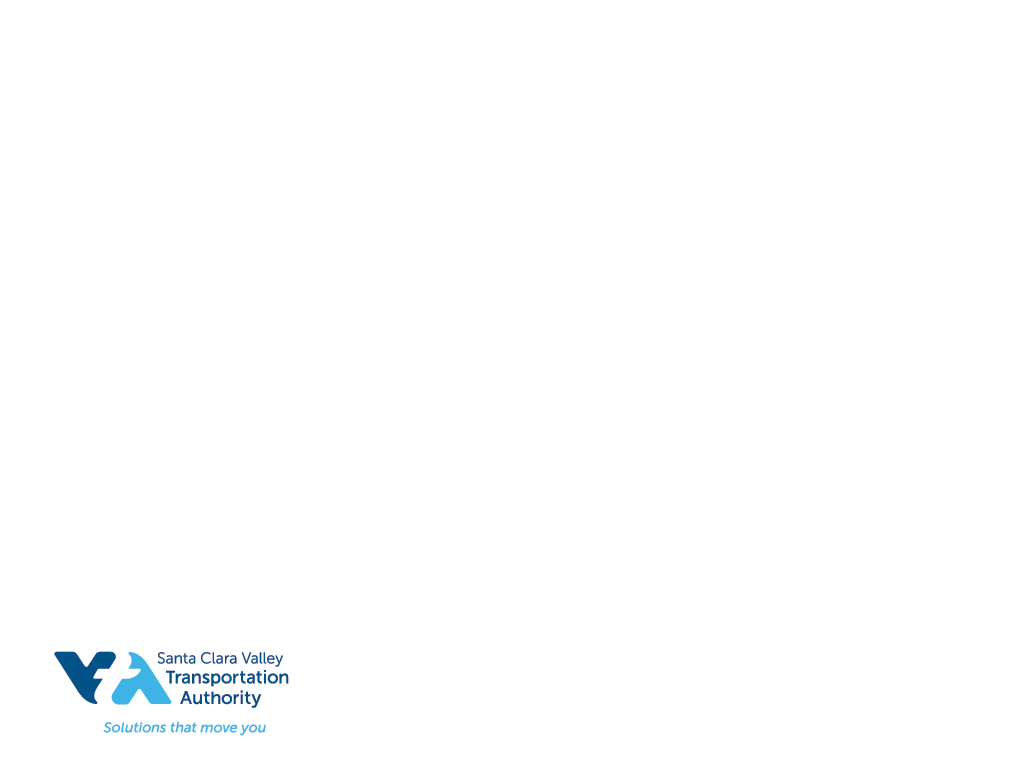 7
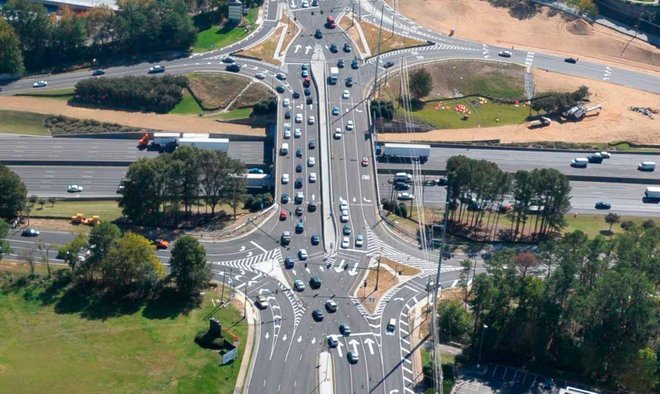 Example - Replaced Structure: Diverging Diamond Interchange Option(I-285, Atlanta, GA)
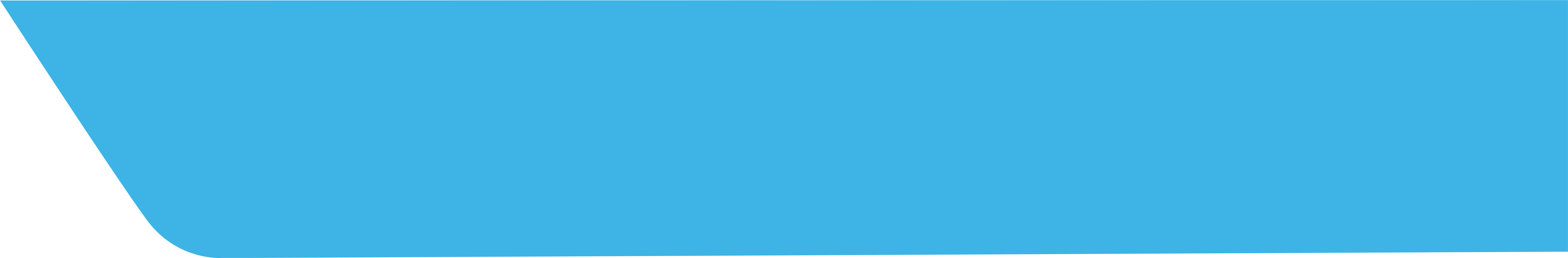 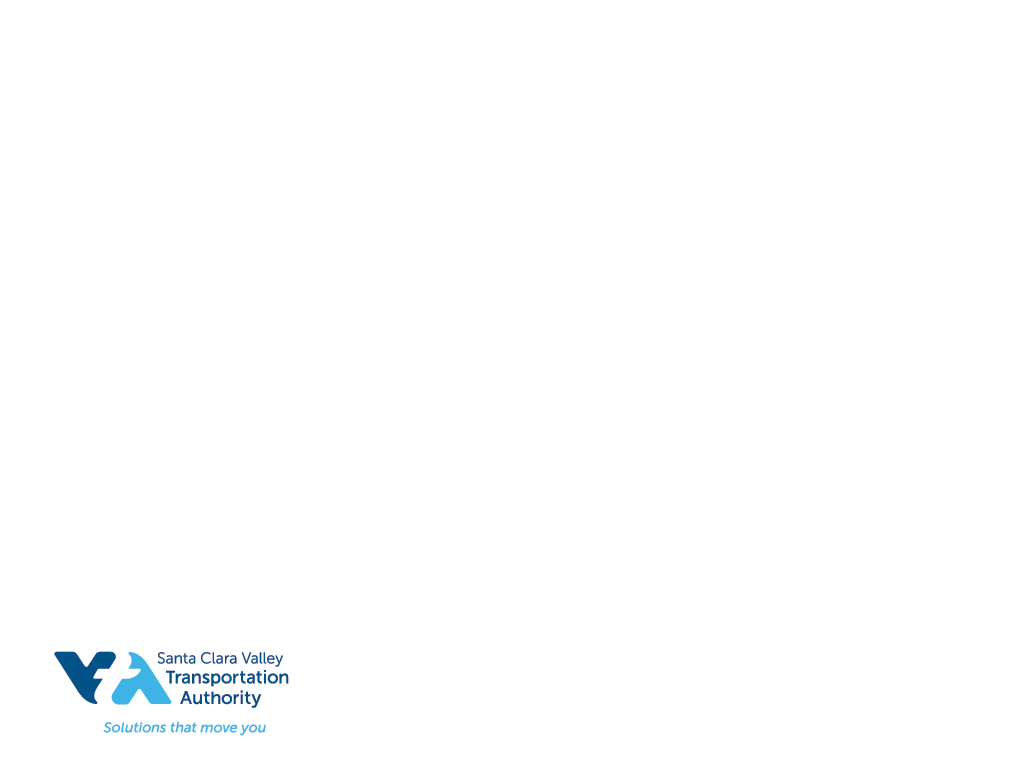 8
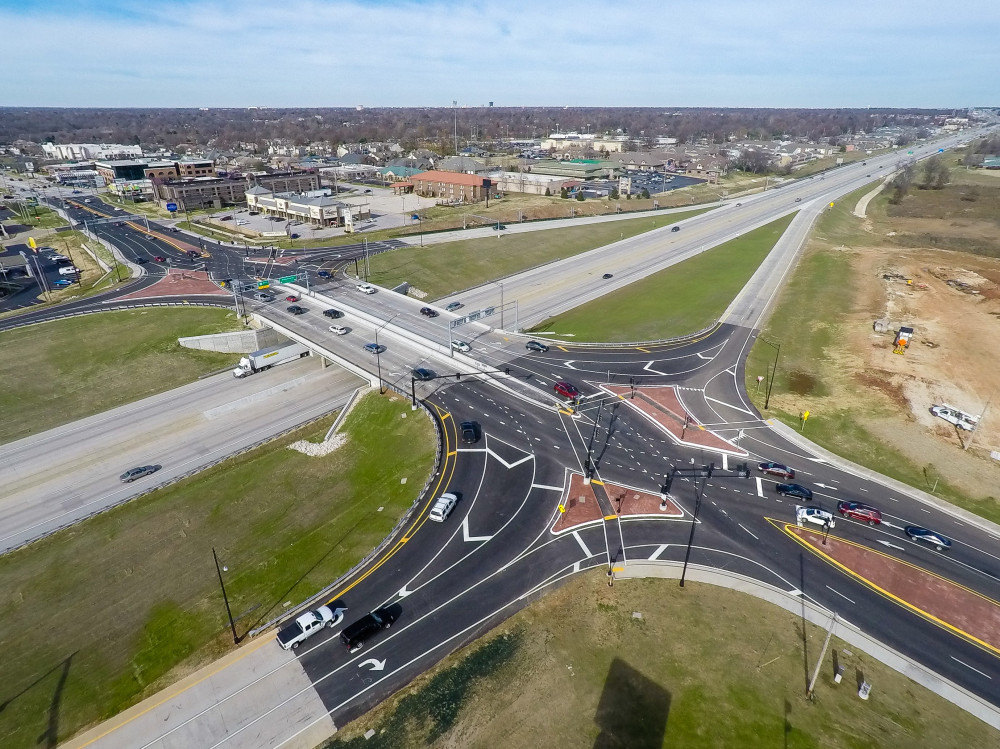 Example - Replaced Structure: Diverging Diamond Interchange Option (US 65, Springfield, MO)
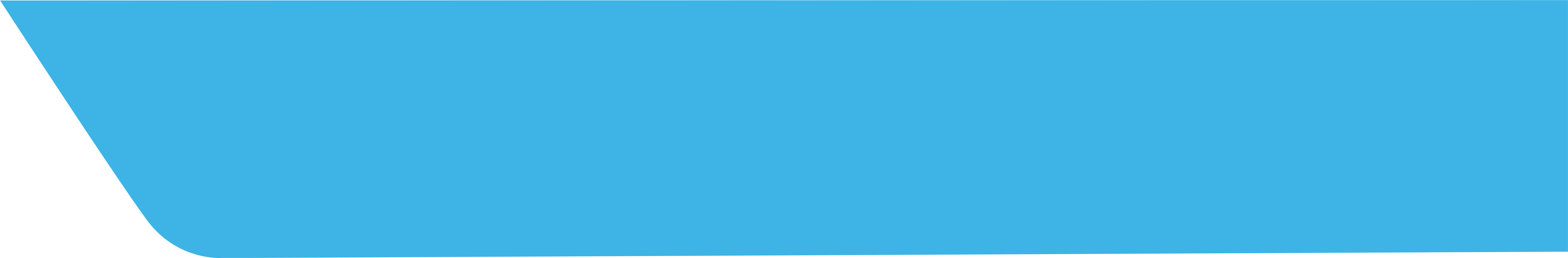 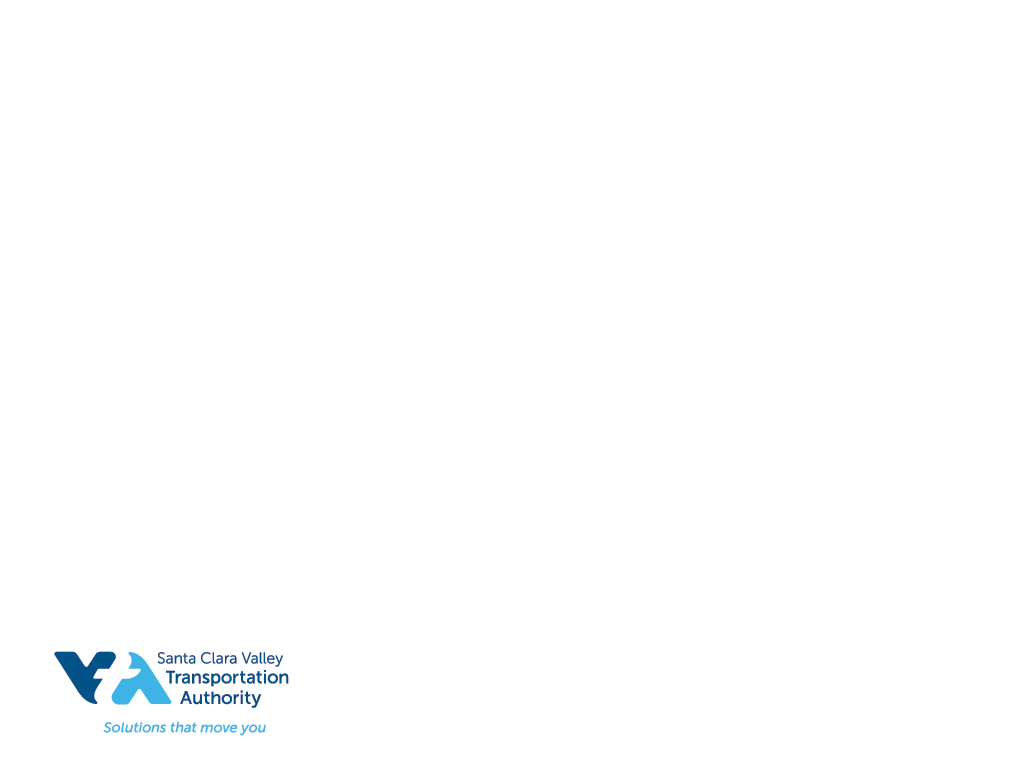 9
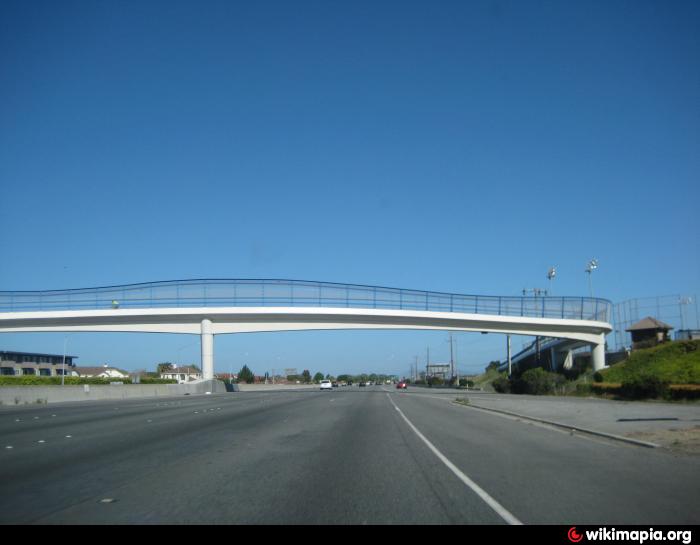 Example - Class I Bicycle and Pedestrian Overcrossing Option(O’Neill Slough 101 Pedestrian Overpass, Belmont, CA)
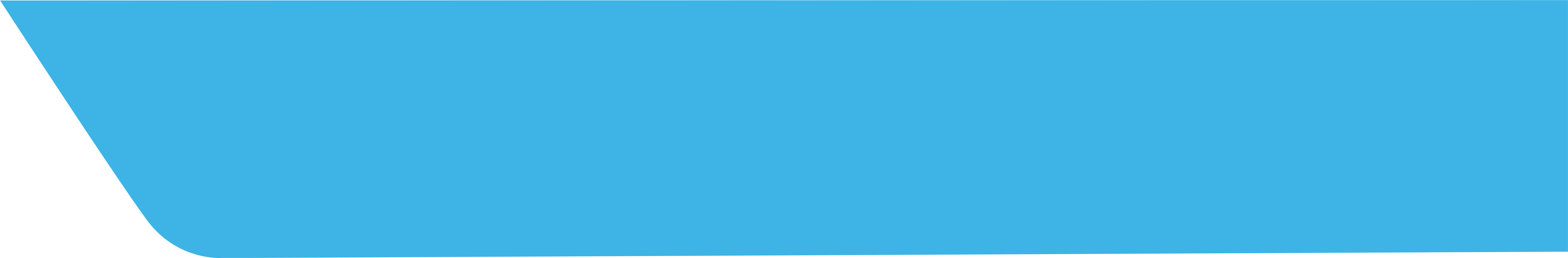 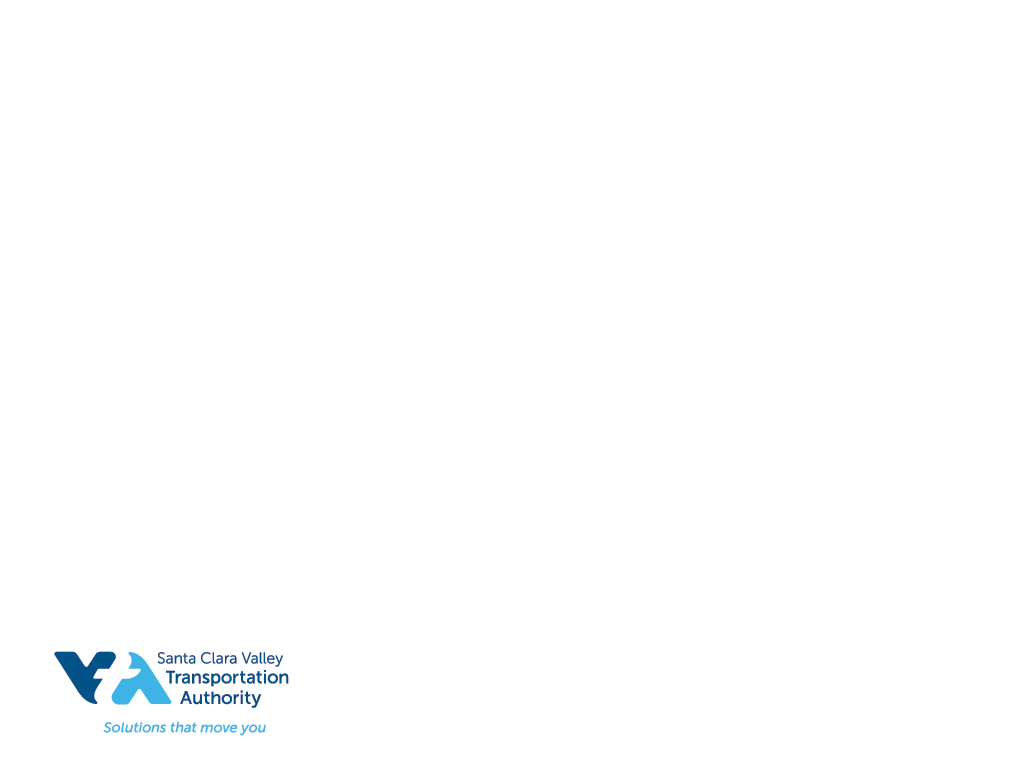 10
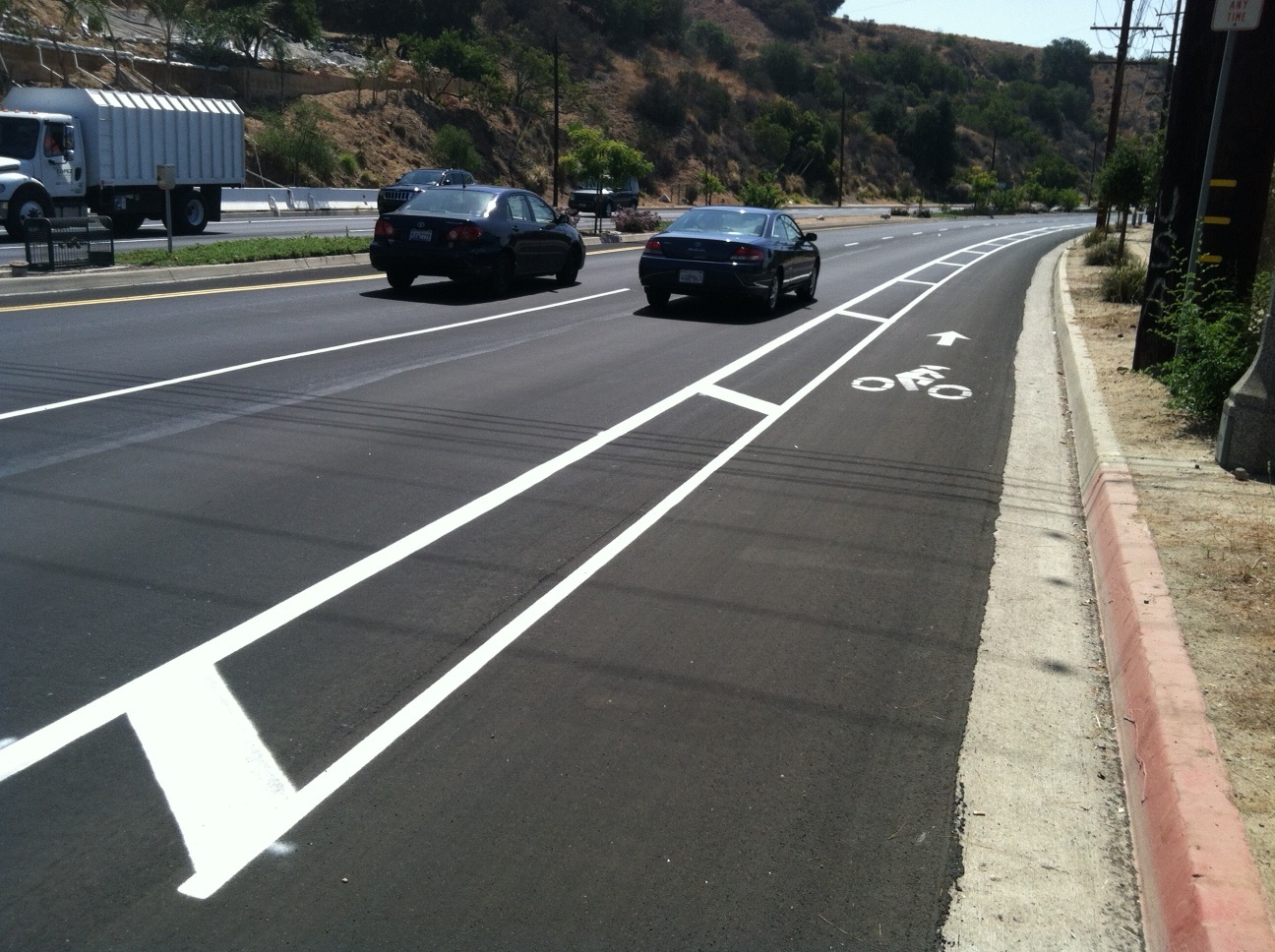 Example - Class II Bike Lane OptionStriped buffer between cars and bikes
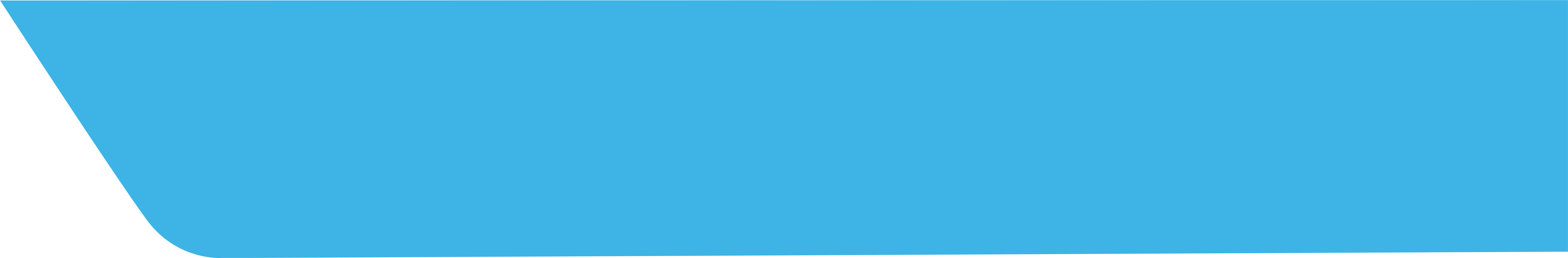 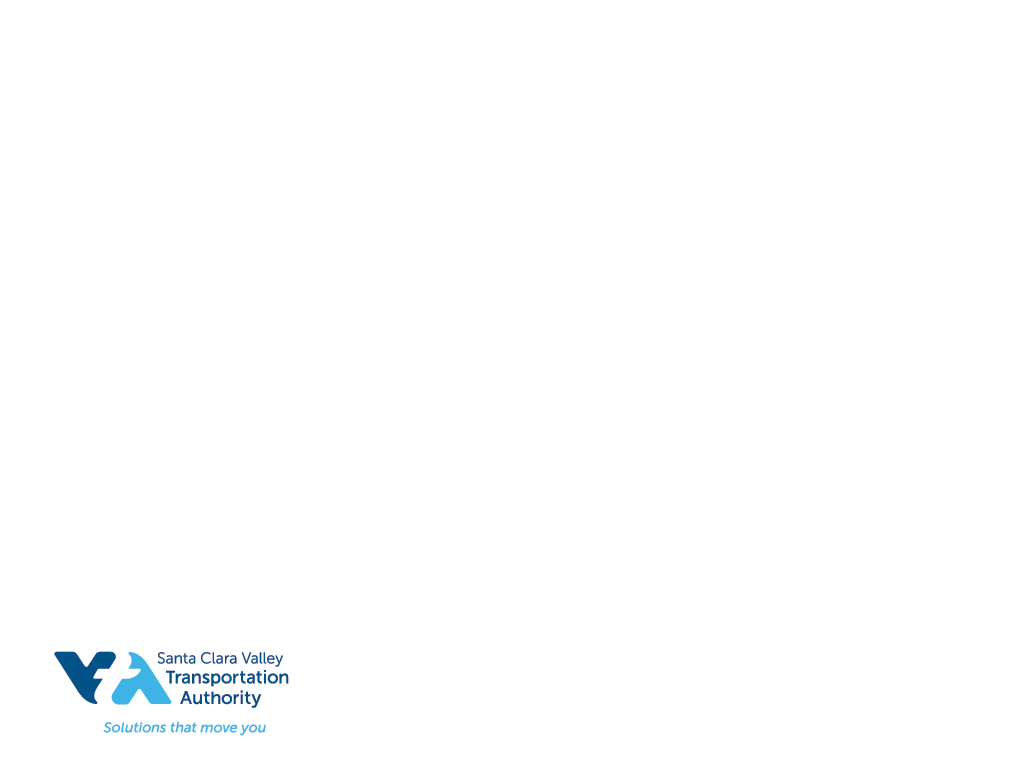 11
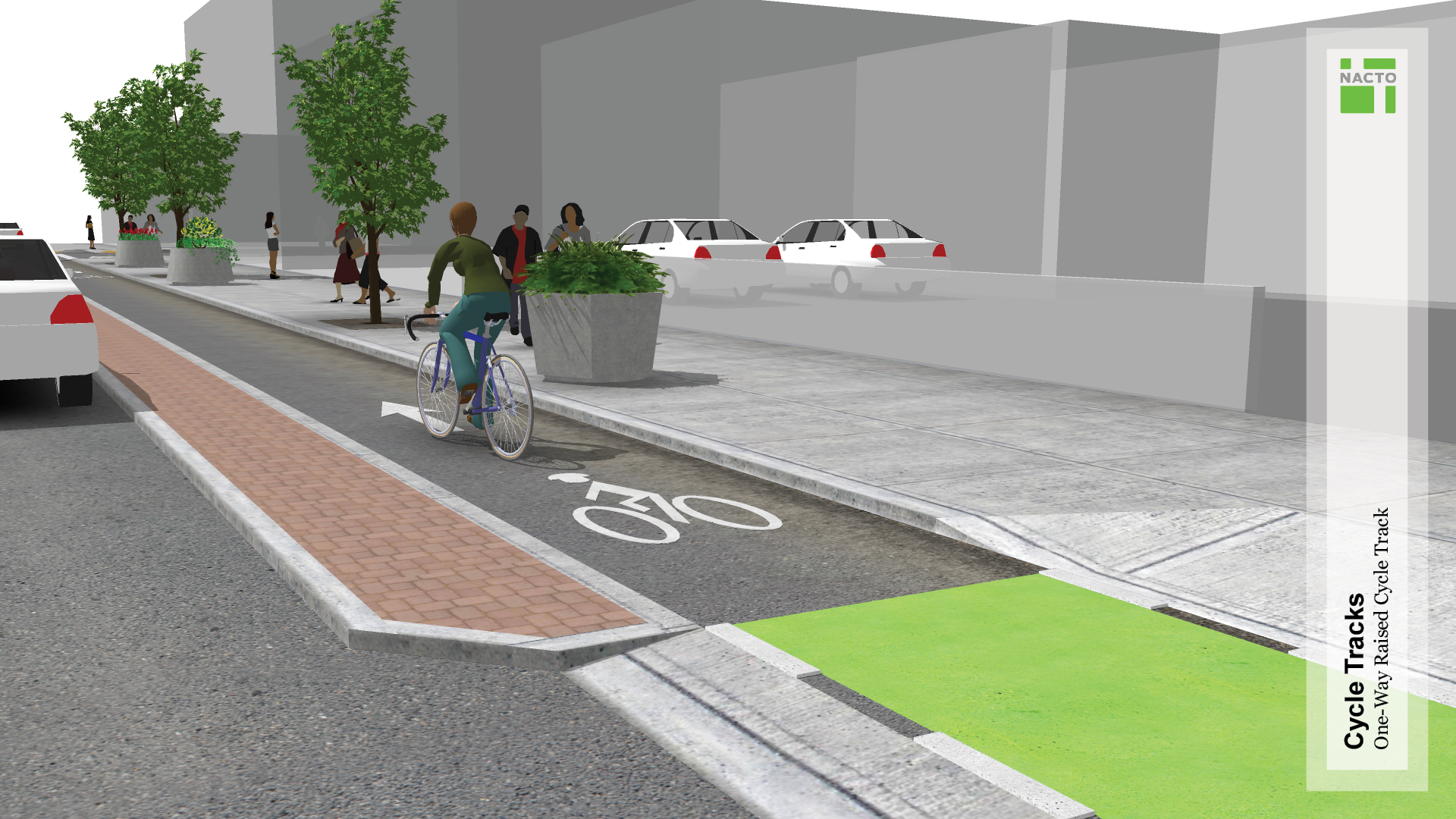 Example - Class IV One-Way Cycle Track Option Full separation between cars and bikes (on-street)
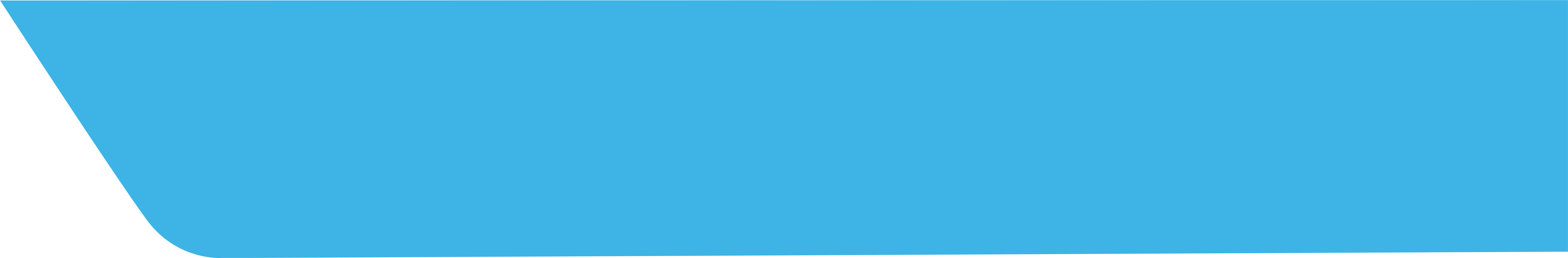 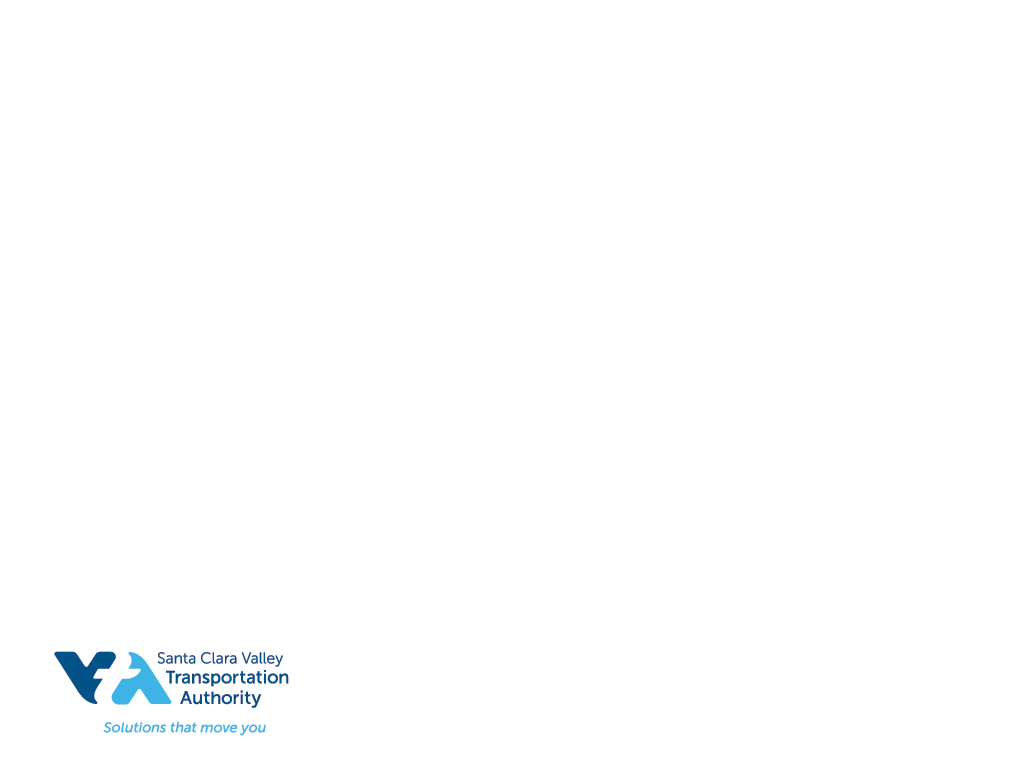 12
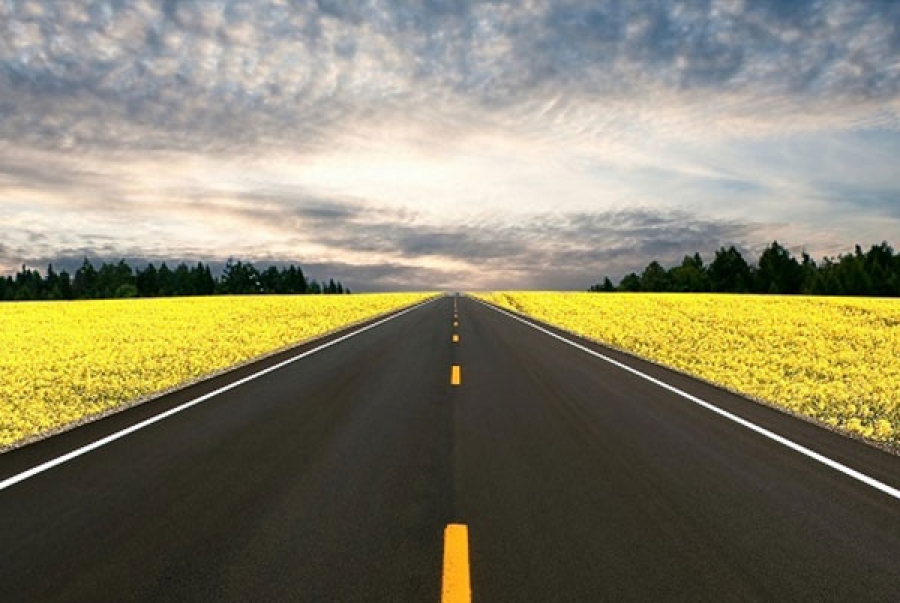 Thank You for Attending! 
Questions?
  
  Visit: 	www.vta.org/280wolfe
  Email:	community.outreach@vta.org
  Call: 	408-321-7575
I-280 / Wolfe Road Interchange
Improvements Project
Cupertino, CA